Makia i roślinność Cypru
Warunki klimatyczne, rośliny i ich wykorzystanie przez człowieka
Warunki klimatyczne Cypru
Klimat śródziemnomorski: gorące, suche lata 
      i łagodne, wilgotne zimy
 Średnia temperatura latem: 30–35°C, zimą: 10–15°C
 Opady głównie w okresie zimowym
 Sprzyjające warunki dla roślinności typu makia
Czym jest makia?
Makia (ang. maquis) – gęsta, zimozielona roślinność krzewiasta
Występuje w krajach śródziemnomorskich, w tym na Cyprze
Dobrze przystosowana do suszy i wysokich temperatur
Jak wygląda makia?
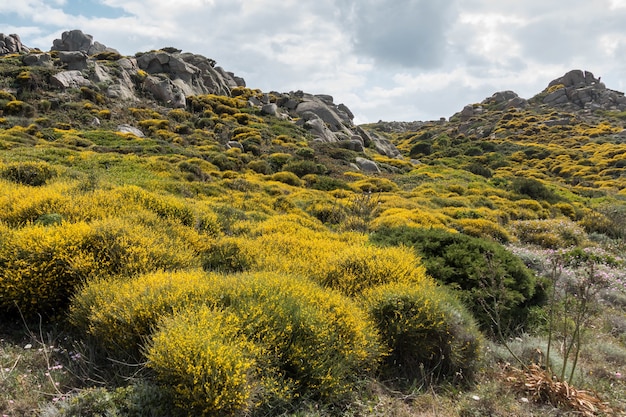 Typowe rośliny makii
Oliwka europejska (Olea europaea)
Dąb wiecznie zielony (Quercus ilex)
Rozmaryn (Rosmarinus officinalis)
Lawenda (Lavandula)
Jałowiec fenicki (Juniperus phoenicea)
Czystek (Cistus)
Typowe rośliny makii
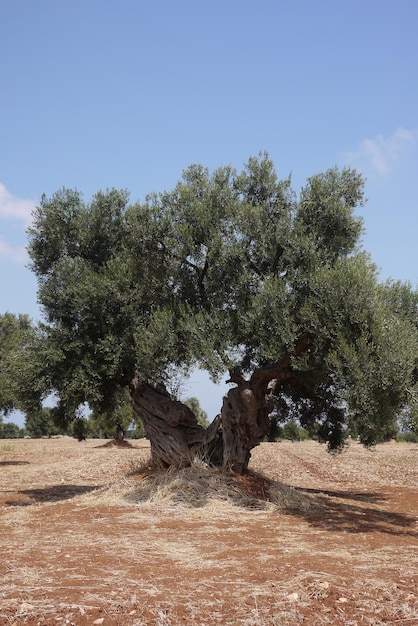 Oliwka europejska (Olea europaea)
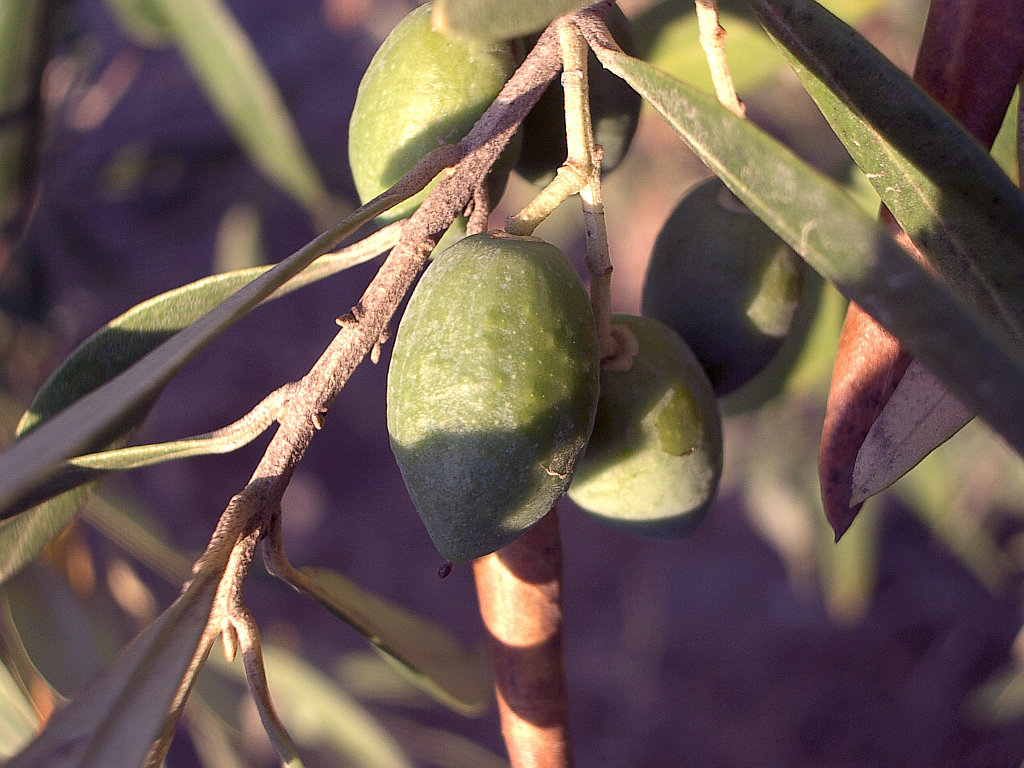 Typowe rośliny makii
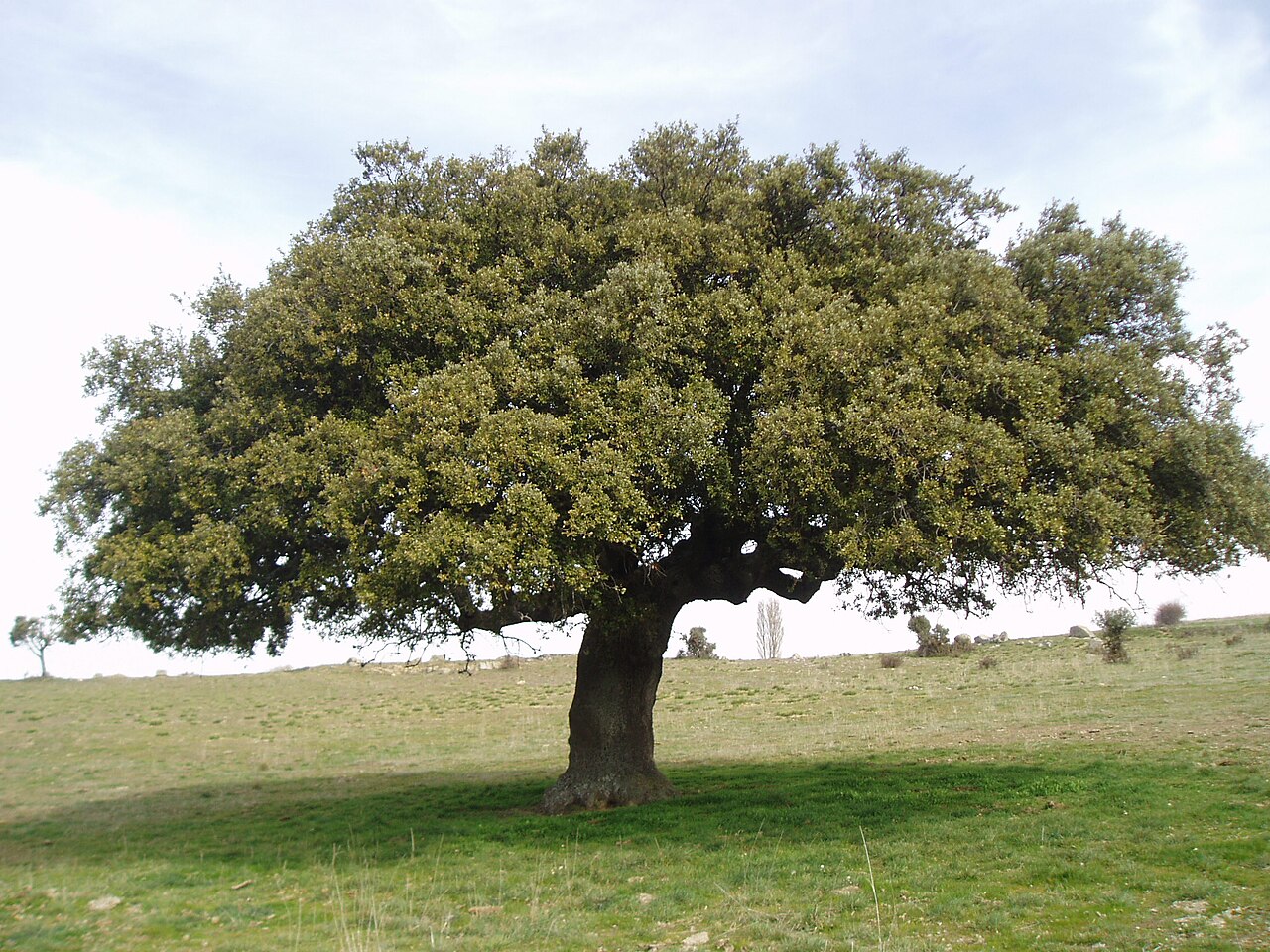 Dąb wiecznie zielony (Quercus ilex)
Typowe rośliny makii
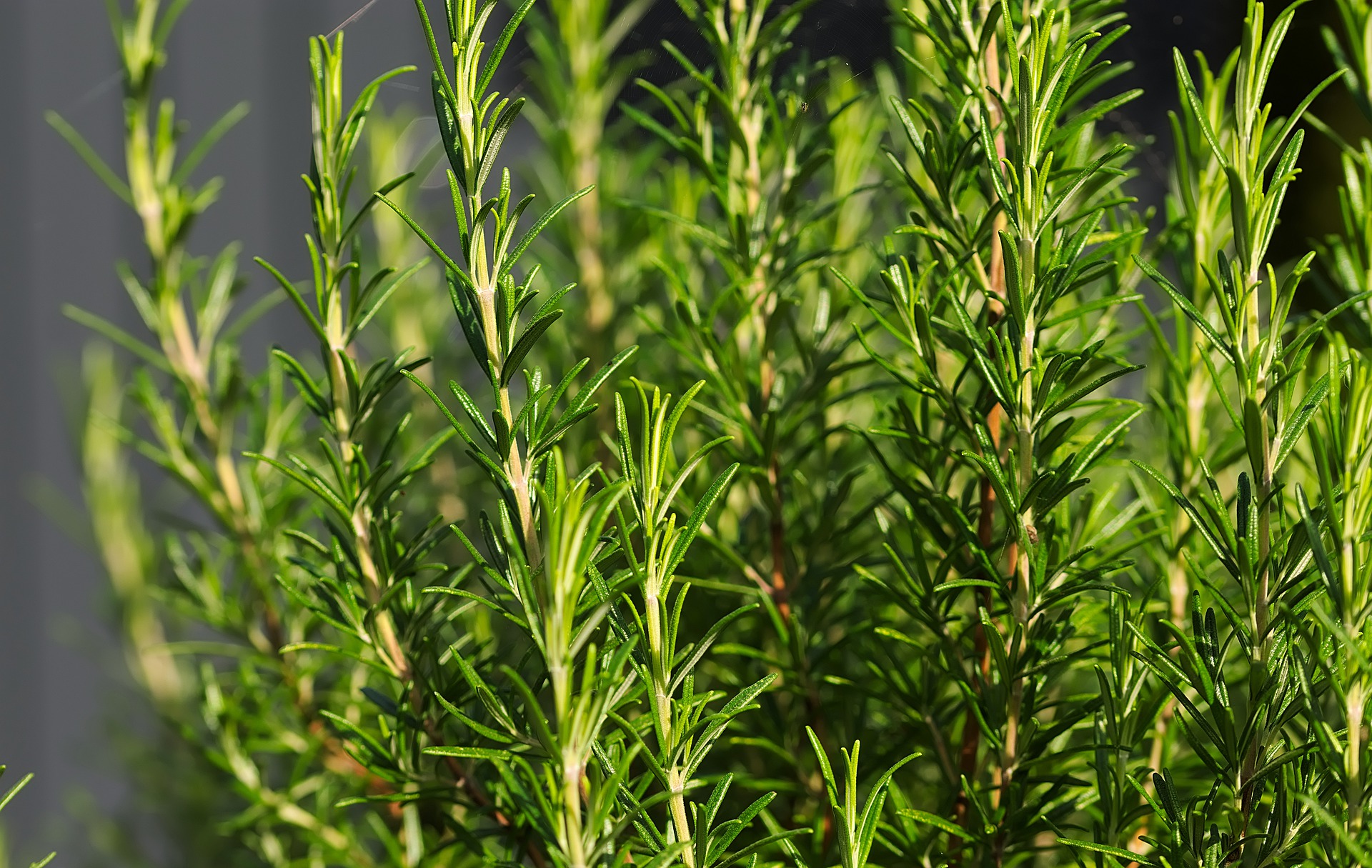 Rozmaryn (Rosmarinus officinalis)
Typowe rośliny makii
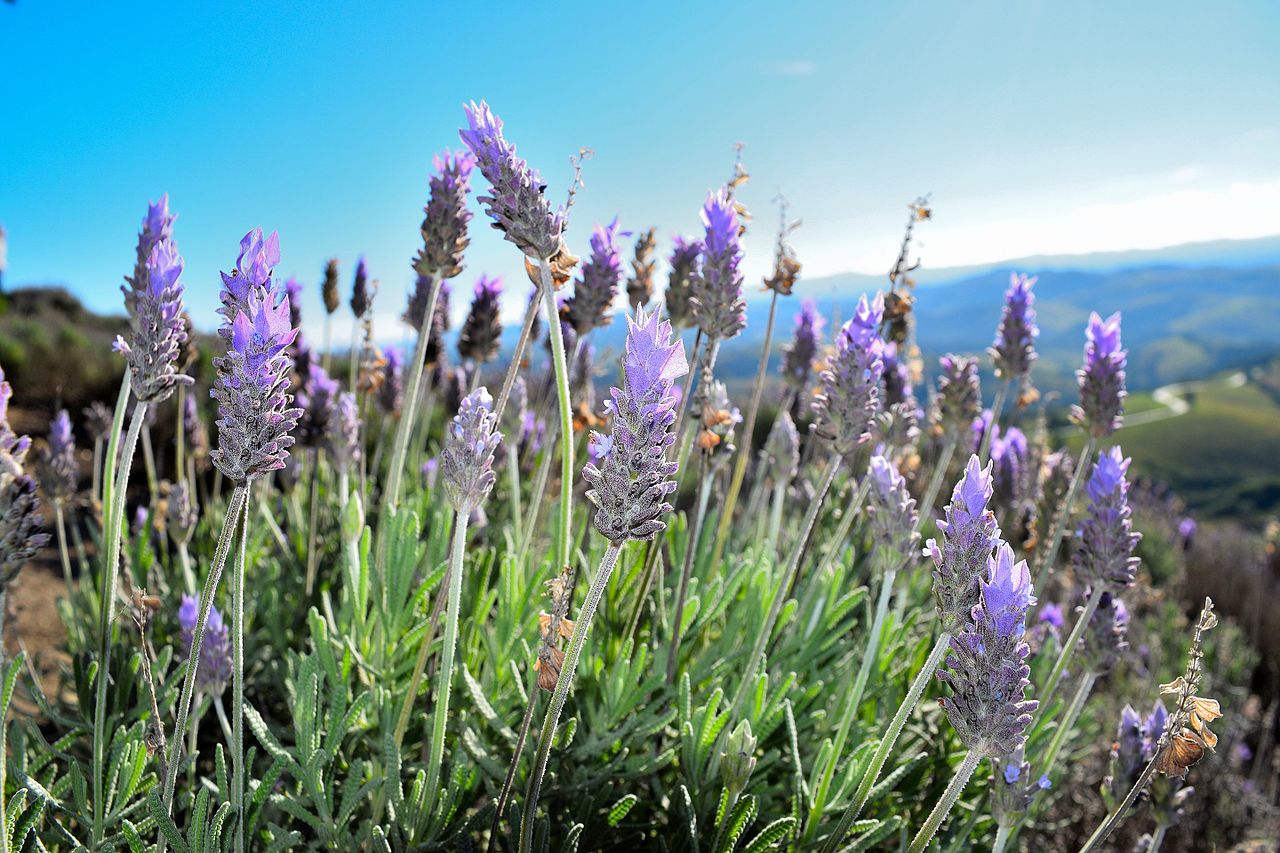 Lawenda (Lavandula)
Typowe rośliny makii
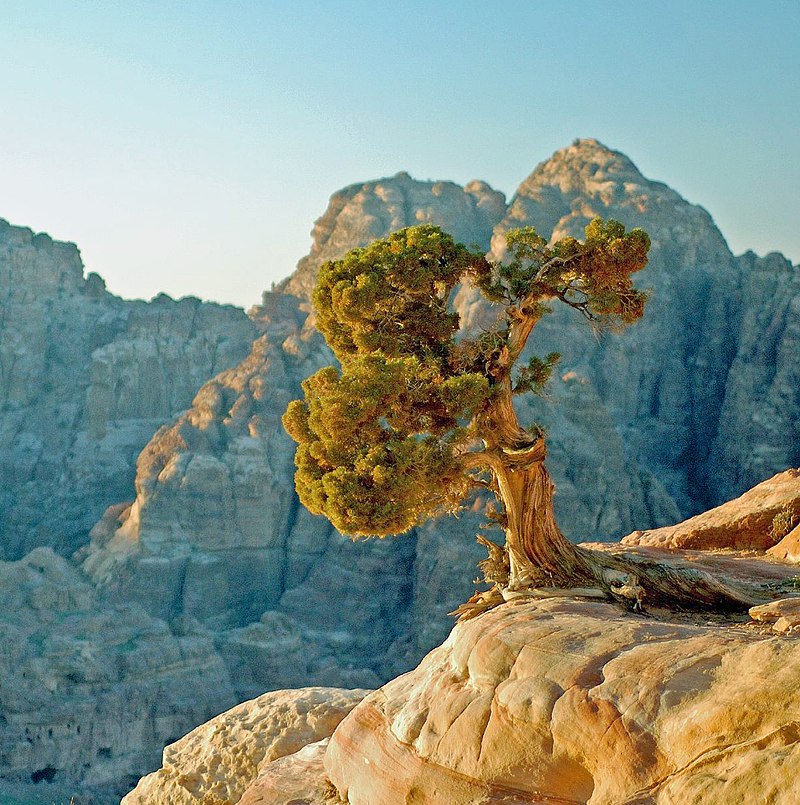 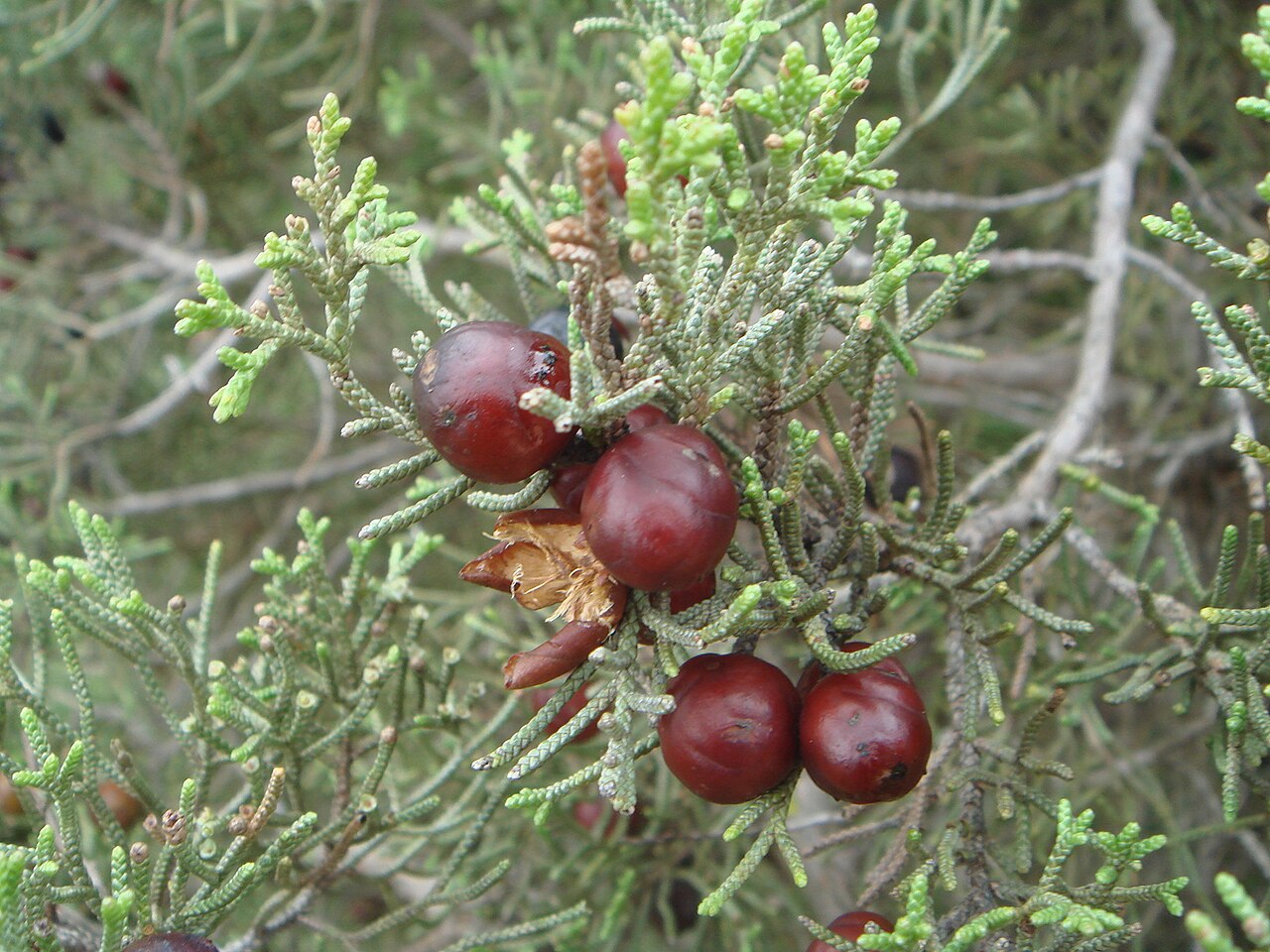 Jałowiec fenicki (Juniperus phoenicea)
Typowe rośliny makii
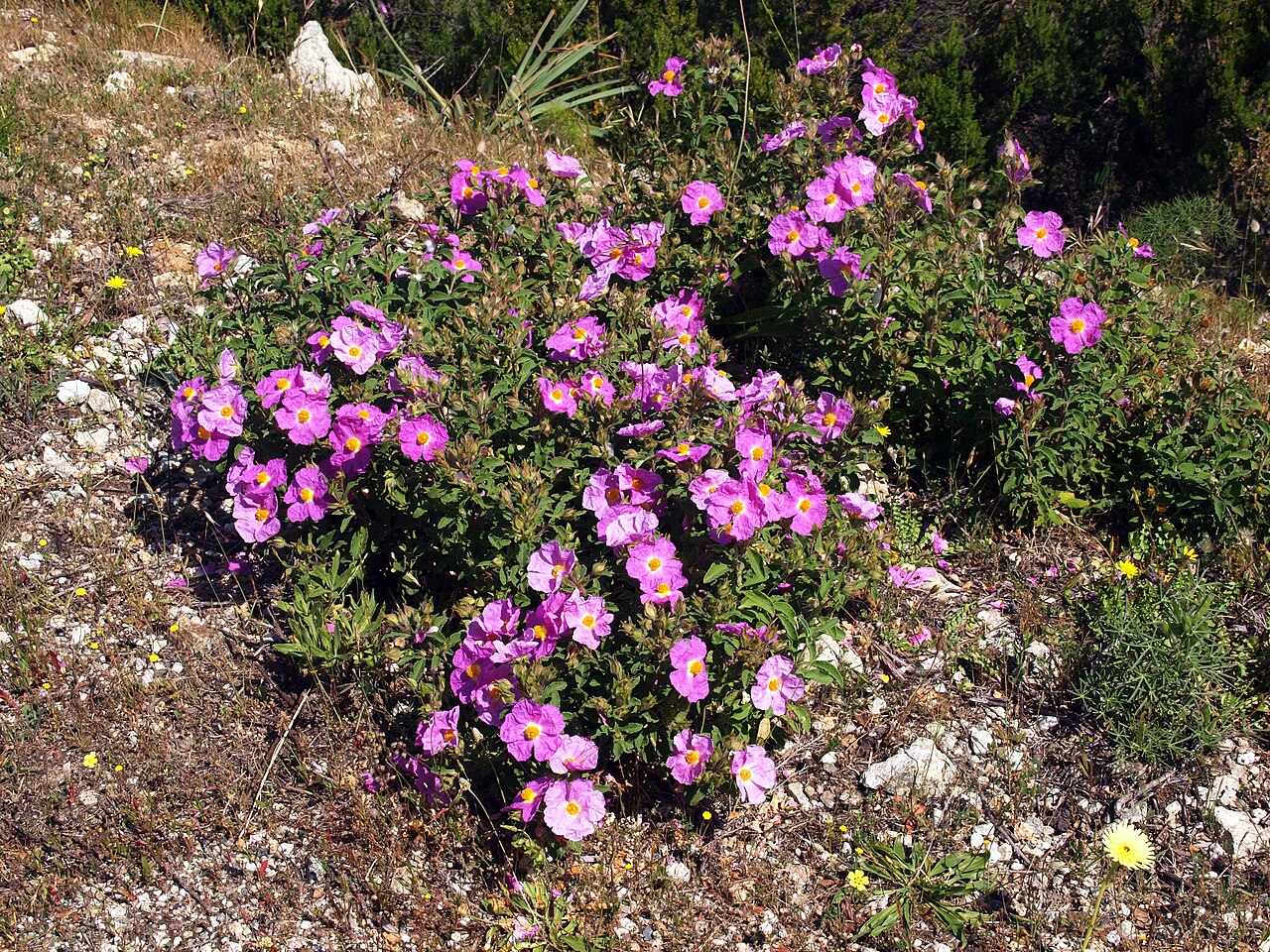 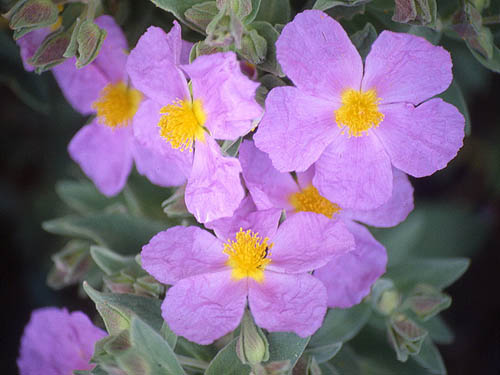 Czystek (Cistus)
Właściwości i wykorzystanie przez człowieka
Oliwka europejska (Olea europaea) ma wiele właściwości zdrowotnych i praktycznych zastosowań:
Bogactwo zdrowych tłuszczów:
Zawiera jednonienasycone kwasy tłuszczowe (głównie kwas oleinowy), które wspierają zdrowie serca.
Działanie przeciwzapalne i przeciwutleniające:
Zawiera polifenole i witaminę E – chronią komórki przed starzeniem i wspierają odporność.
Wpływ na układ sercowo-naczyniowy:
Obniża poziom „złego” cholesterolu LDL i może zwiększać „dobry” cholesterol HDL.
Wsparcie dla układu pokarmowego:
Oliwa z oliwek wspomaga trawienie i może działać łagodnie przeczyszczająco.
Działanie przeciwnowotworowe (potencjalne):
Badania sugerują, że regularne spożycie może zmniejszać ryzyko niektórych nowotworów.
Nawilżanie skóry i włosów: oliwa jest składnikiem kremów, masek i balsamów.
Działanie łagodzące: stosowana przy podrażnieniach, także do pielęgnacji skóry dzieci.
Naturalny demakijaż: usuwa makijaż i jednocześnie pielęgnuje skórę.

Oliwa z oliwek extra virgin – używana na zimno do sałatek, sosów, dań śródziemnomorskich.
Oliwki stołowe – zielone lub czarne, jako przekąska, dodatek do dań.
Właściwości i wykorzystanie przez człowieka
Dąb wiecznie zielony (Quercus ilex)
kora zawiera garbniki o działaniu ściągającym i przeciwzapalnym,
dawniej stosowany przy problemach skórnych i biegunkach.
Zastosowanie:
drewno: trwałe, wykorzystywane w meblarstwie i budownictwie,
kora: dawniej do garbowania skór.
Właściwości i wykorzystanie przez człowieka
Rozmaryn (Rosmarinus officinalis)
pobudza krążenie i działa przeciwzapalnie,
poprawia koncentrację i pamięć,
wspomaga trawienie.
Zastosowanie:
przyprawa w kuchni (do mięs, ziemniaków, oliwy),
składnik szamponów i kosmetyków na porost włosów,
olejek rozmarynowy w aromaterapii i do masażu.
Właściwości i wykorzystanie przez człowieka
Lawenda (Lavandula)
działa uspokajająco, redukuje stres i napięcie nerwowe,
ma działanie antyseptyczne i przeciwbakteryjne,
stosowana w leczeniu bezsenności i bólów głowy.
Zastosowanie:
napary i olejki eteryczne w aromaterapii,
w kosmetyce (mydła, szampony, balsamy),
suszona lawenda do odświeżania powietrza i odstraszania moli.
Właściwości i wykorzystanie przez człowieka
Jałowiec fenicki (Juniperus phoenicea)
działanie moczopędne i przeciwbakteryjne,
wspomaga oczyszczanie organizmu.
Zastosowanie:
owoce (szyszkojagody) jako przyprawa – szczególnie do dziczyzny,
używany do aromatyzowania napojów (np. ginu),
w medycynie ludowej – jako środek na problemy z trawieniem.
Właściwości i wykorzystanie przez człowieka
Czystek (Cistus)
silne działanie antyoksydacyjne (neutralizuje wolne rodniki),
wspiera układ odpornościowy,
działa antybakteryjnie i przeciwwirusowo.
Zastosowanie:
napary z liści czystka jako naturalna herbata,
pomocniczo przy przeziębieniach i infekcjach,
stosowany w naturalnych suplementach diety.
Źródła
Encyklopedia PWN 
Wikipedia (pl, en)
Portal edukacyjny „Belfer w podróży” – wpisy o Cyprze i roślinności śródziemnomorskiej
Medonet.pl – właściwości lawendy, rozmarynu, czystka, jałowca
PoradnikZdrowie.pl – zastosowania oliwy z oliwek i roślin ziołowych
PubMed / NIH (National Institutes of Health – artykuły naukowe dot. działania roślin leczniczych, np. Lavandula, Cistus, Rosmarinus)
European Medicines Agency (EMA) – fitoterapeutyczne monografie roślin (m.in. Cistus, Rosmarinus officinalis)
World Meteorological Organization (WMO) – dane klimatyczne dla Cypru
National Geographic i BBC Earth – opisy klimatu śródziemnomorskiego